Accueil Familles Cancer
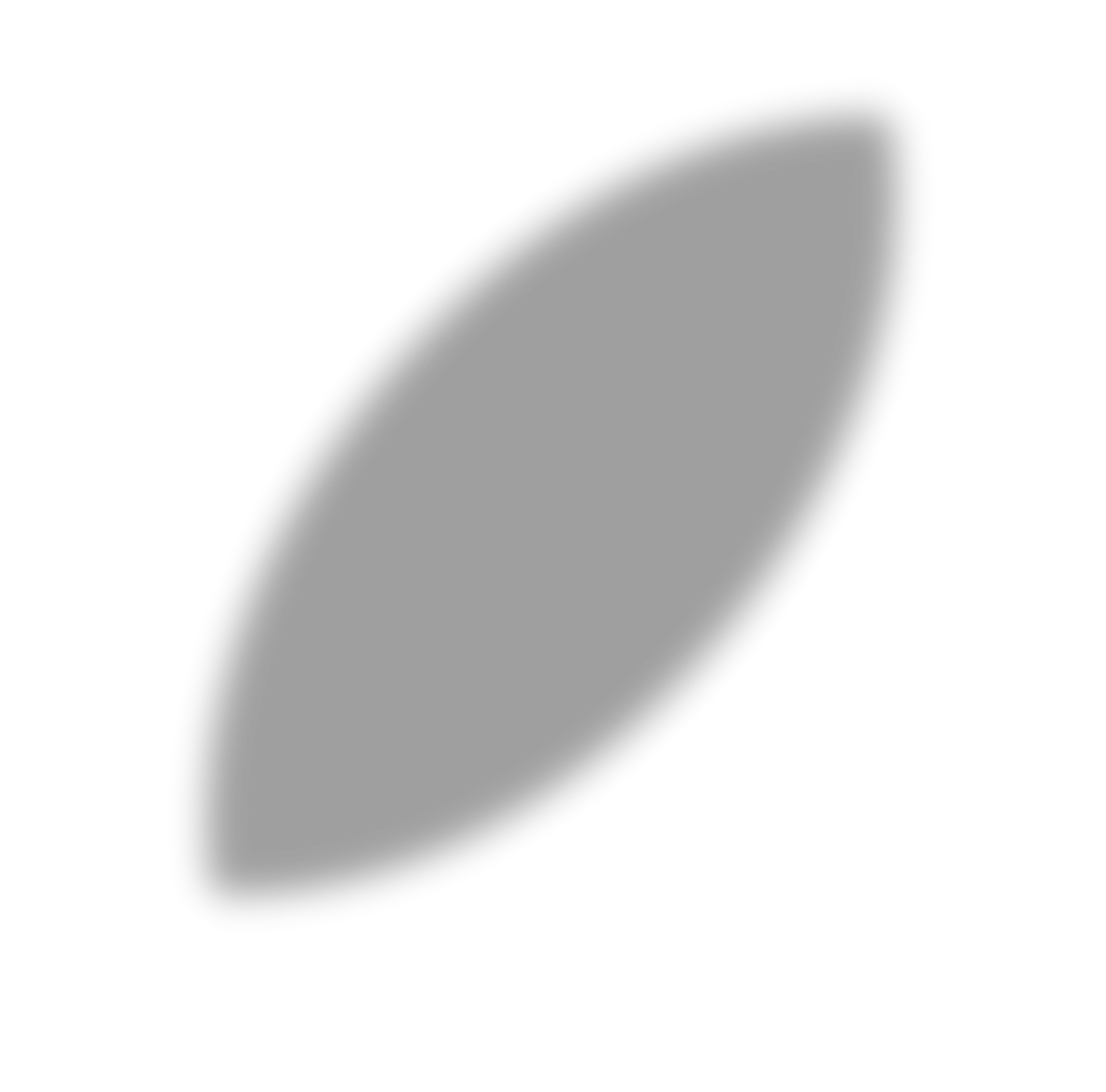 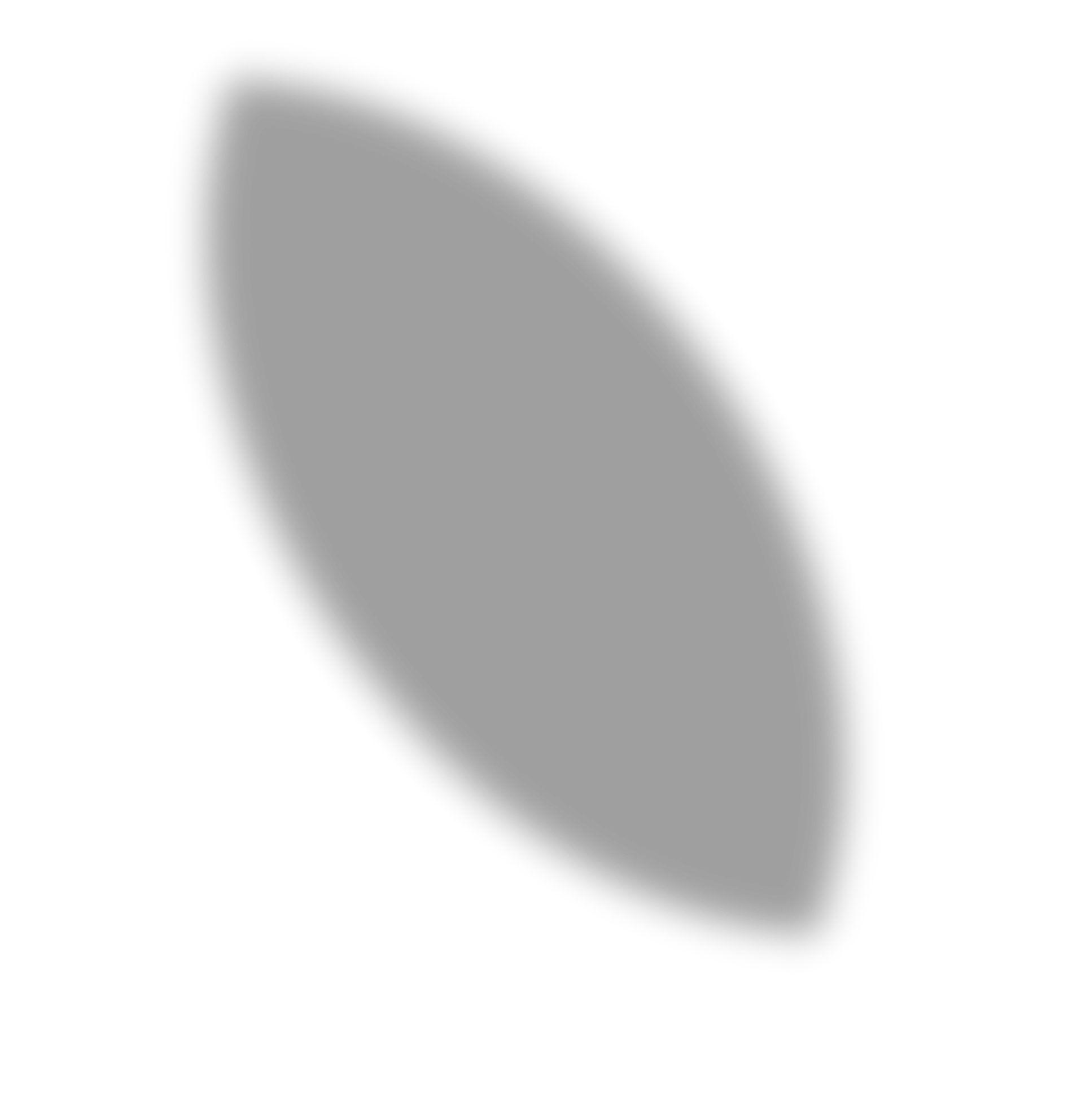 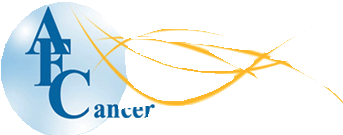 ATELIER
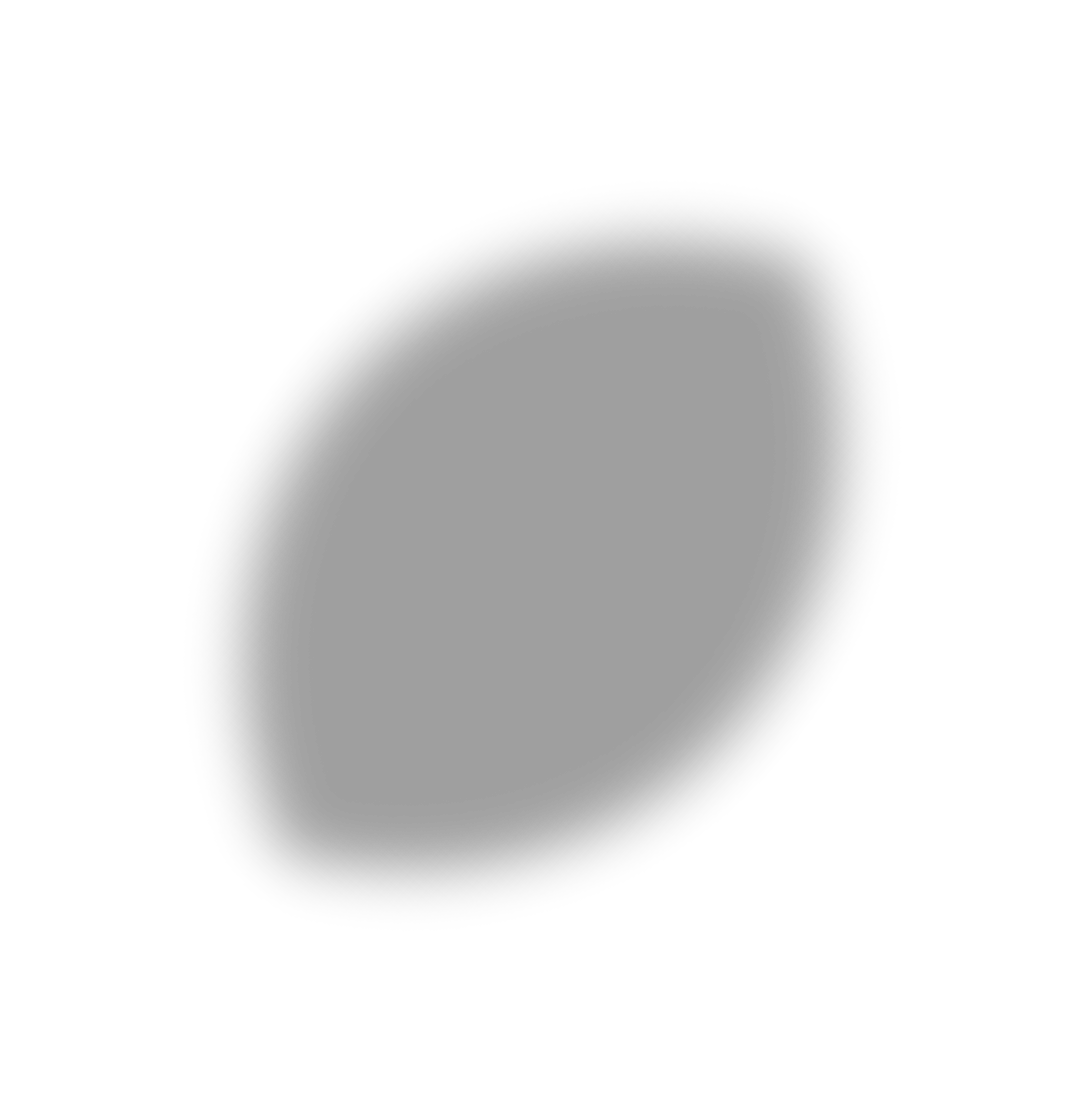 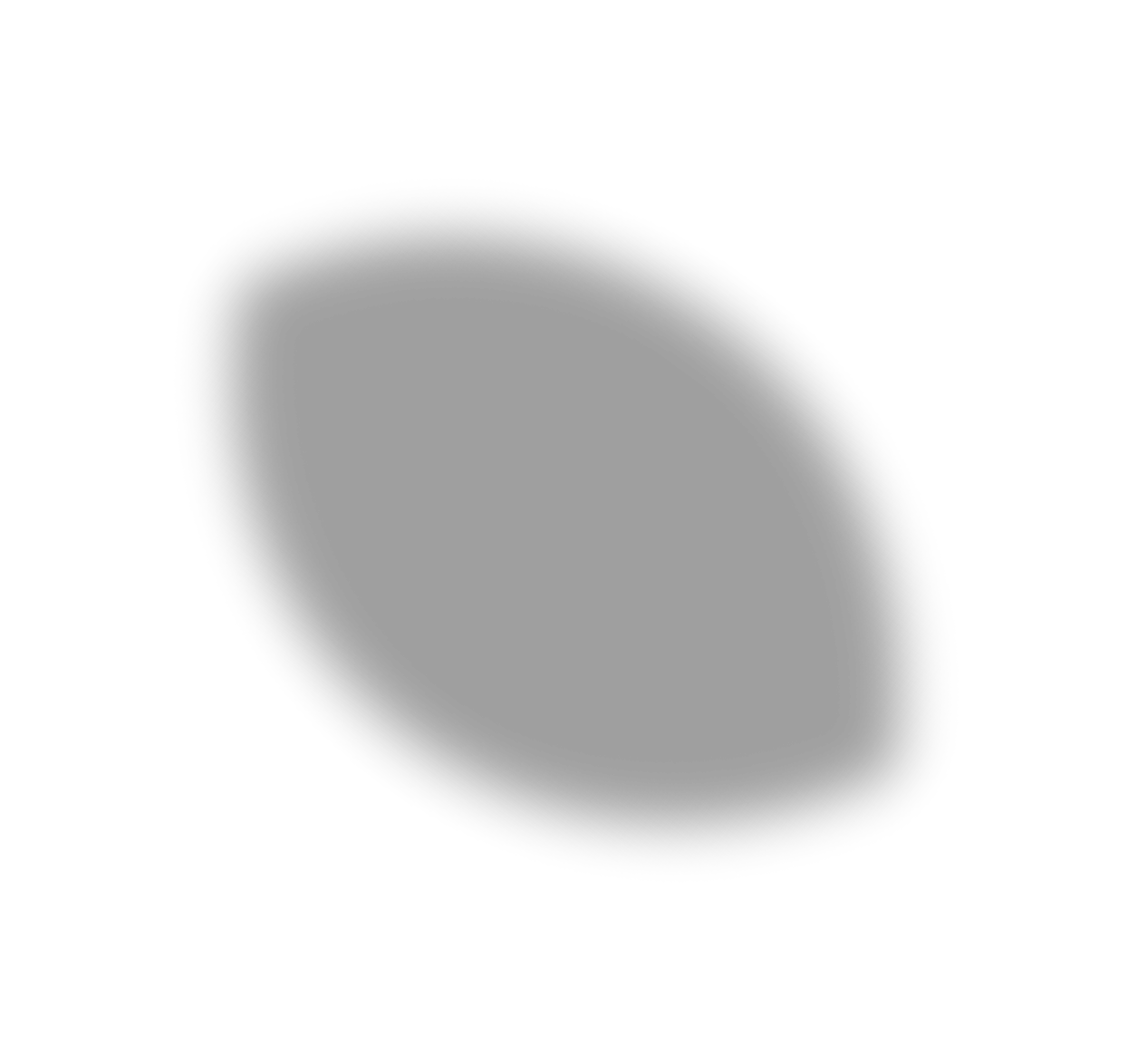 SOPHROLOGIE
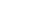 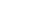 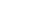 Soutien
 Enfants
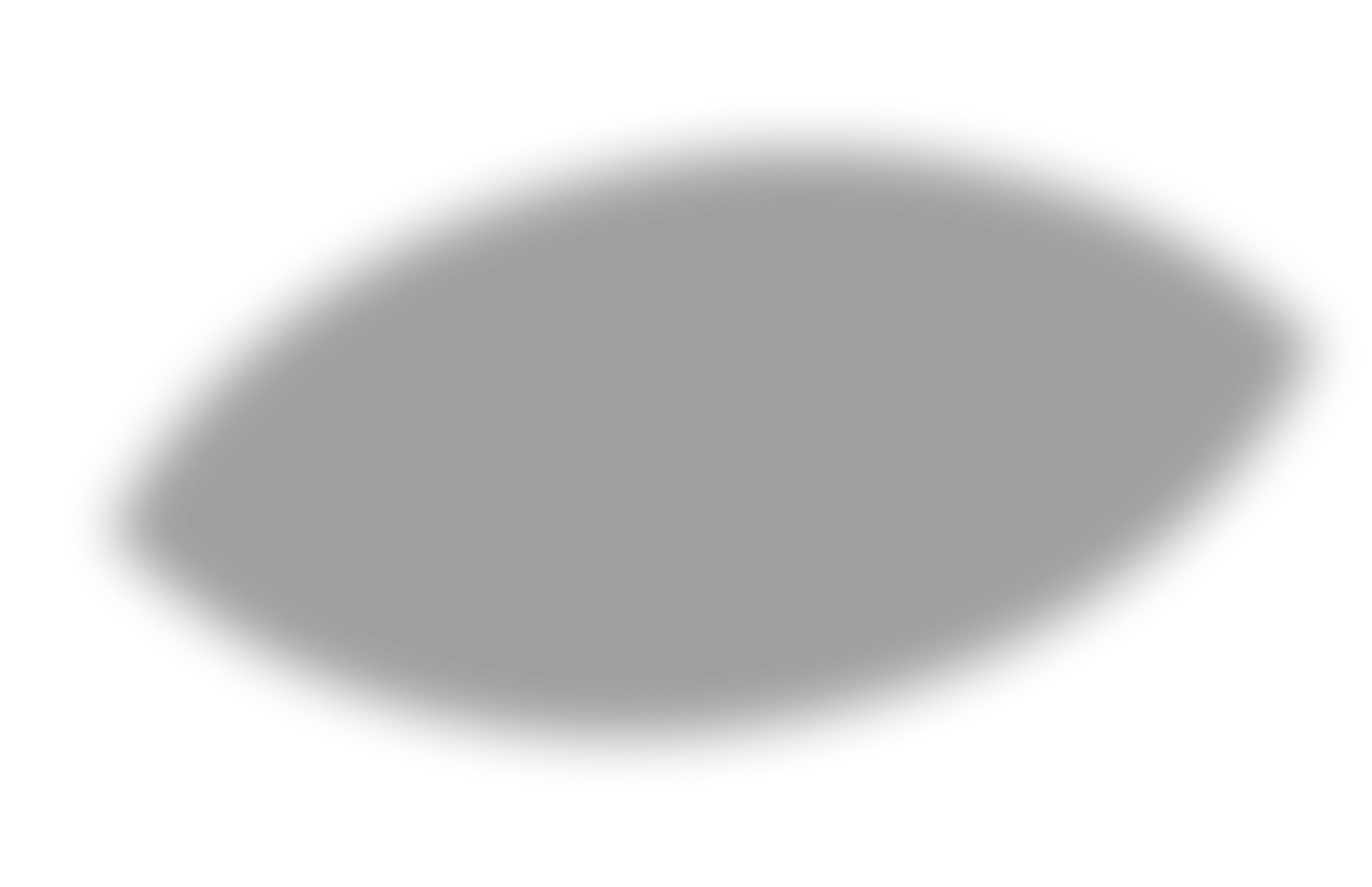 SOUTIEN
ENTRETIENS
INDIVIDUELS
DOMICILE
& DE DEUIL
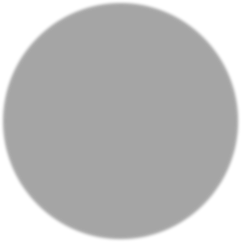 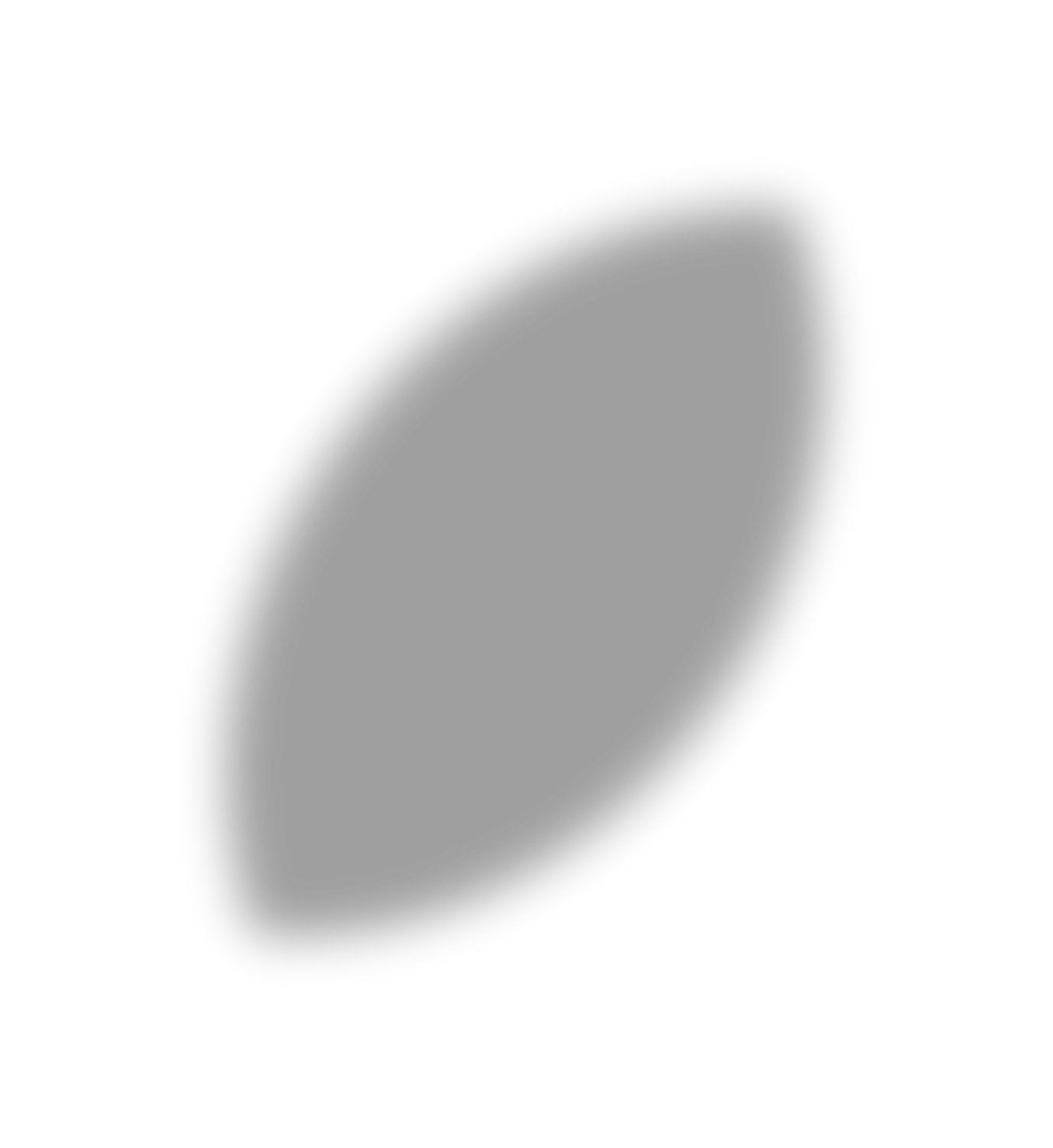 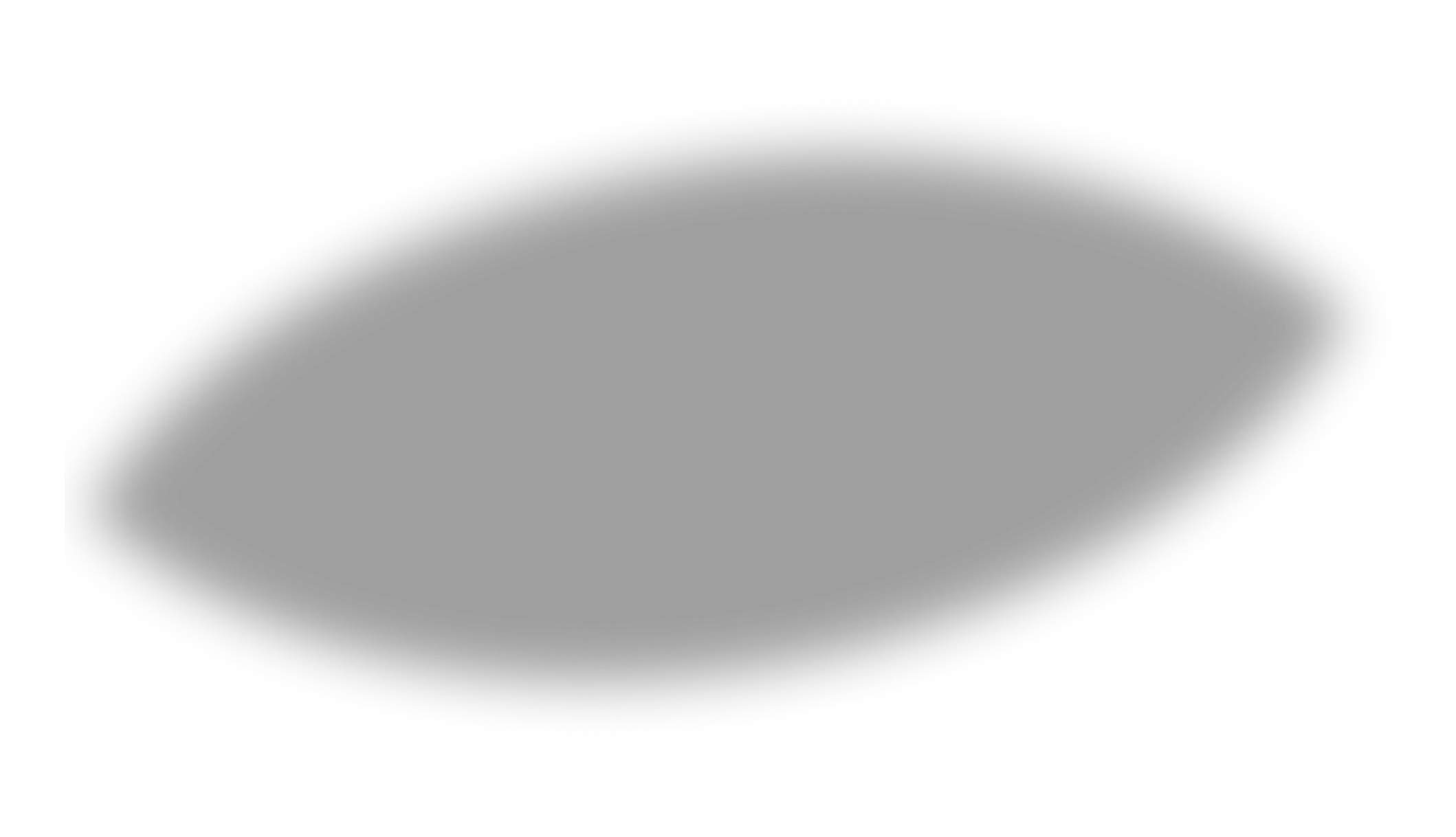 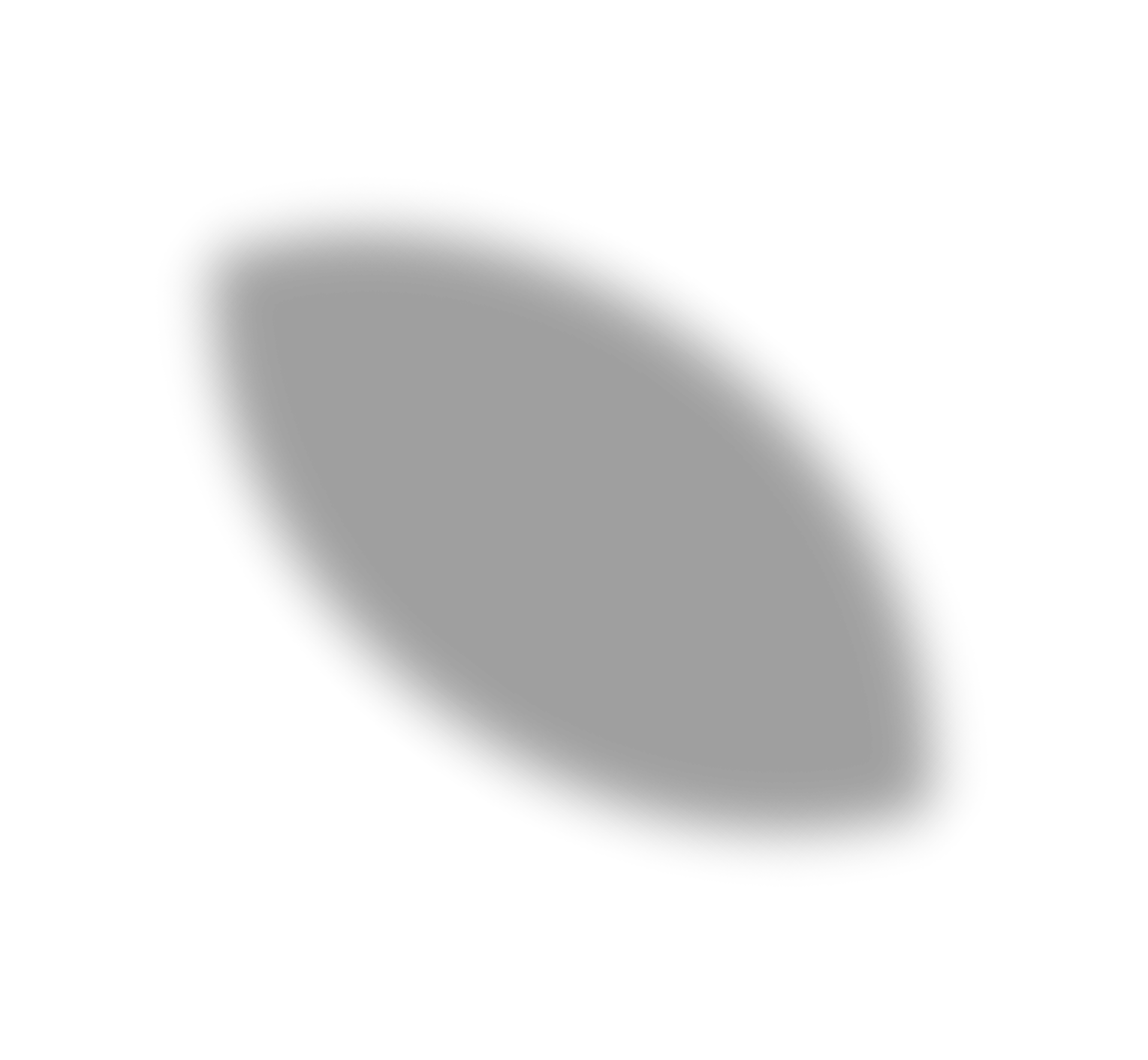 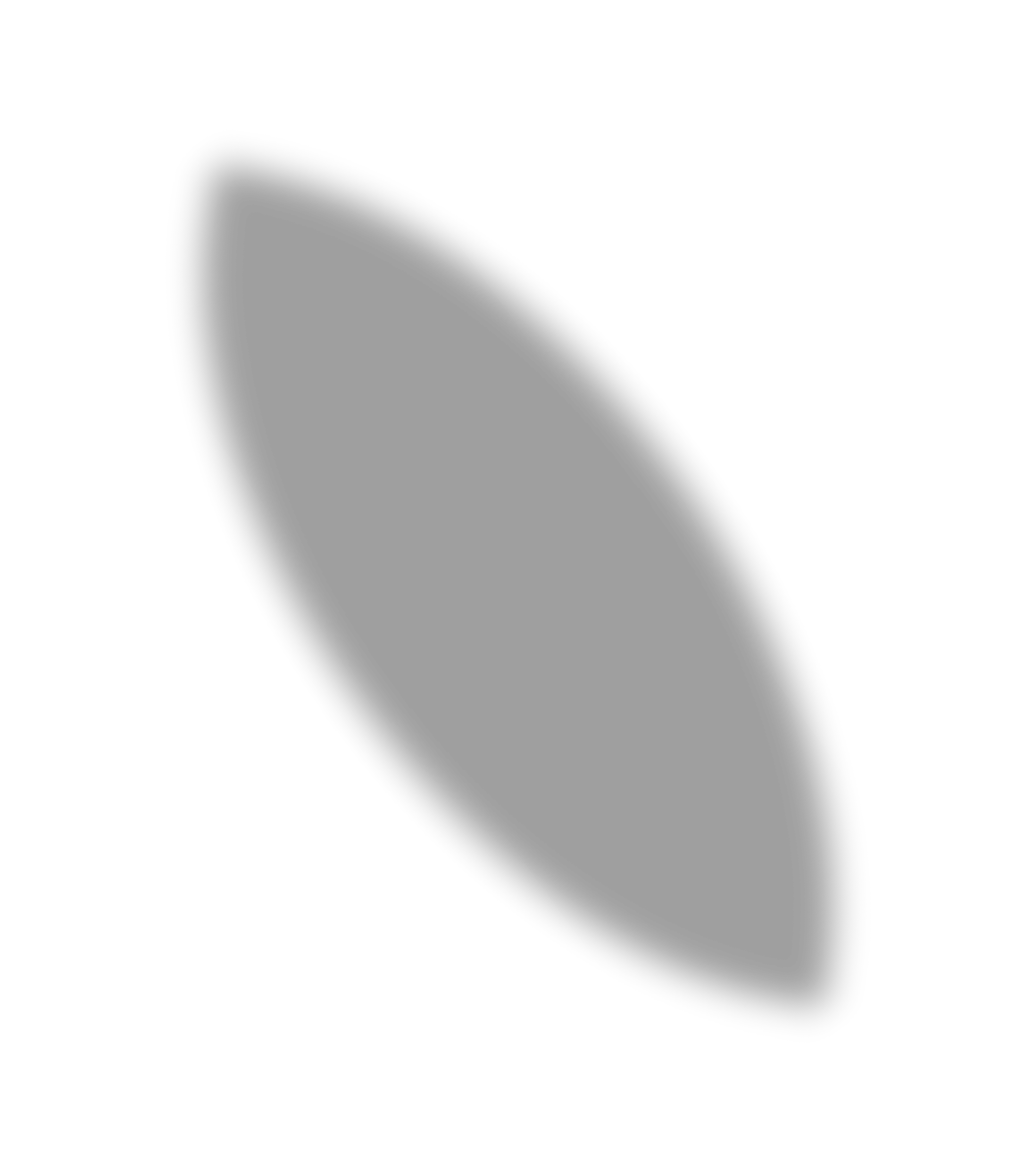 RELAXATION POSTURALE
www.afcancer.fr
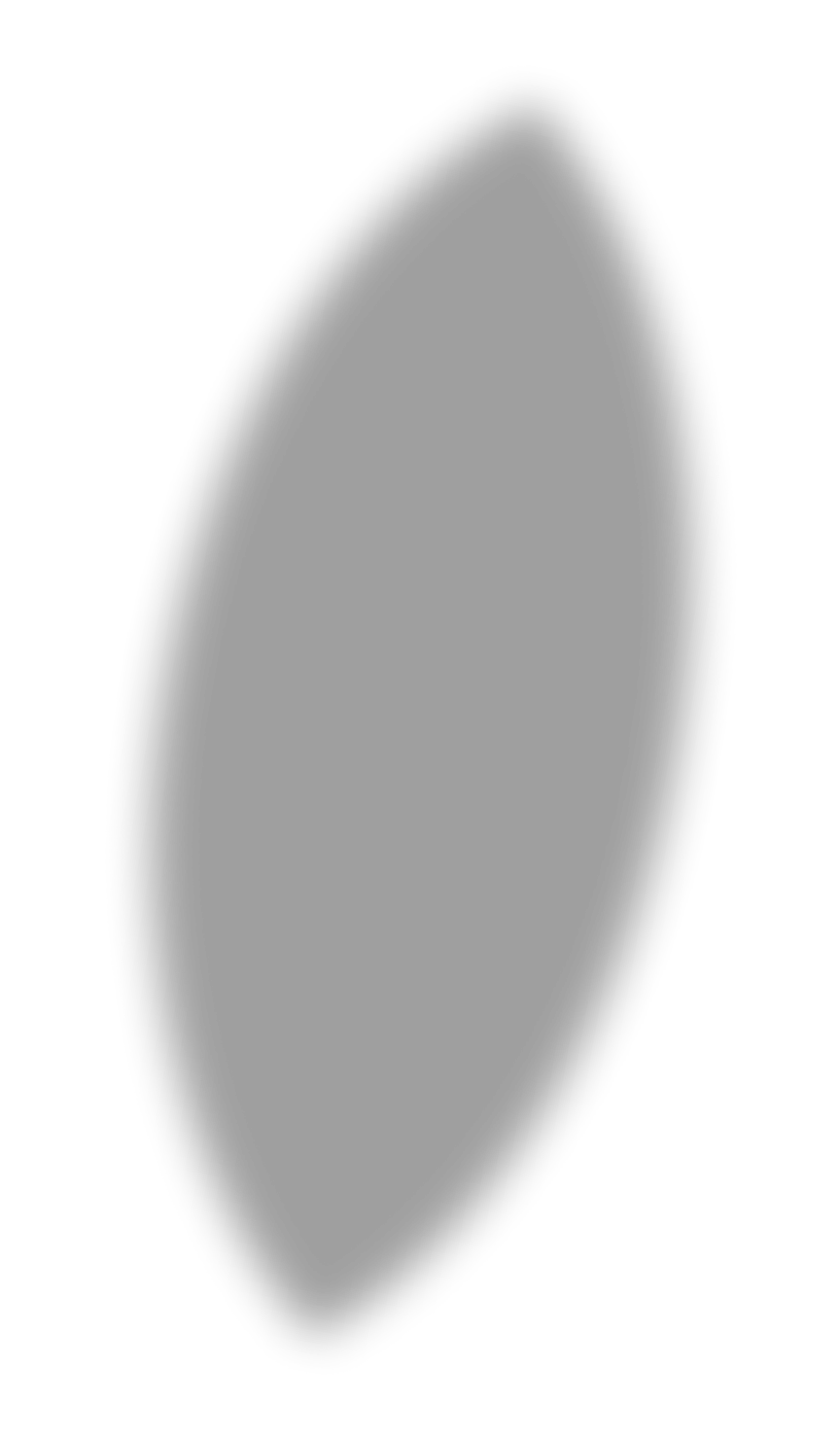 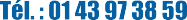 GROUPE DE PAROLE
DE PROCHES
Sophrologie 
& Musicothérapie
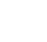 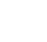 DITATION
Prévention
Entretiens
et
Pratique
D’exercices
De 
Sophrologie
GROUPE
ART
POUR LES MALADES
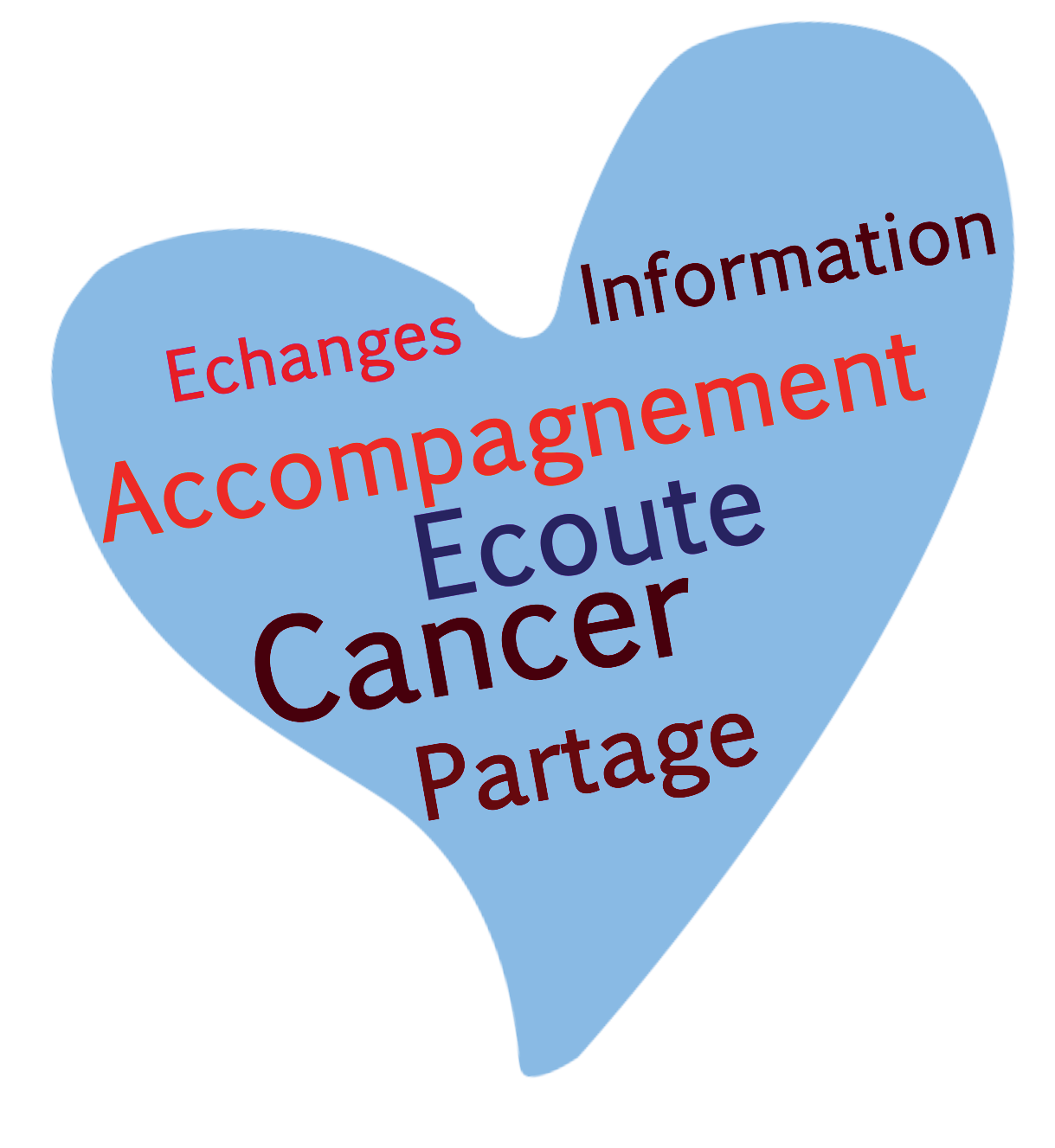 LIEU D'ACCUEIL, DE PAROLE, D'INFORMATION
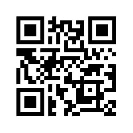 Permanences : du mardi au Vendredi Courriel : contact@afcancer.fr
vous pouvez voir nos autres partenaires sur notre site Internet